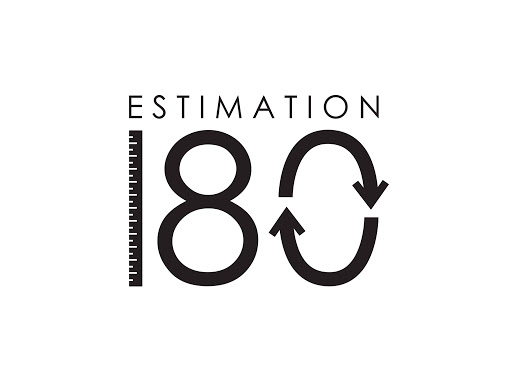 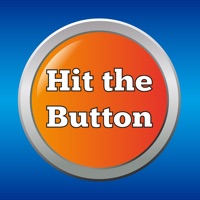 Starters
Today’s estimation.

http://www.estimation180.com/day-59.html

This one is harder than it looks.  Read the challenge carefully and think carefully too.  A chance for a point here! You just have to order them from the smallest capacity to the largest.
Use Hit the Button to practise times tables and division skills.


https://www.topmarks.co.uk/maths-games/hit-the-button
Problems of the day
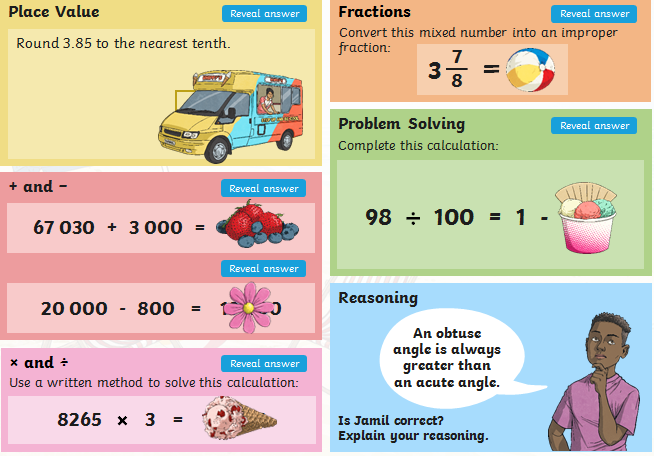 Answers to Problems of the Day
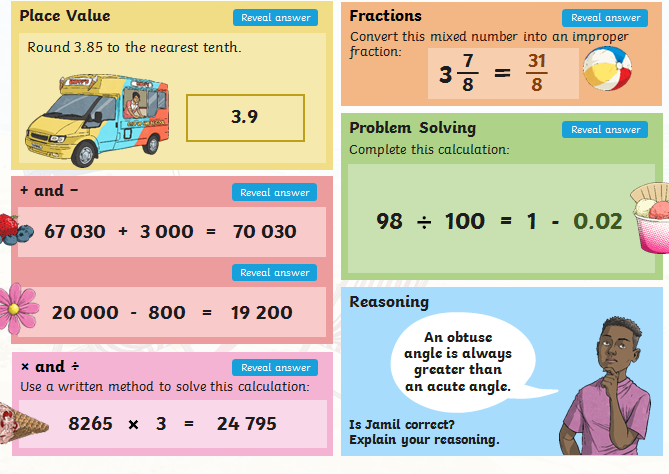 Open this video for an introduction to today’s lesson. We have moved to SUMMER TERM – WEEK 3 (w/c 4th May) –so that we can practise long multiplication and division this week.  Today we are doing lesson 3. This is concentrating on division with remainders. Watch the video carefully, it demonstrates how the bus stop method works using our understanding of thousands, hundreds, tens and ones.
https://whiterosemaths.com/homelearning/year-5/
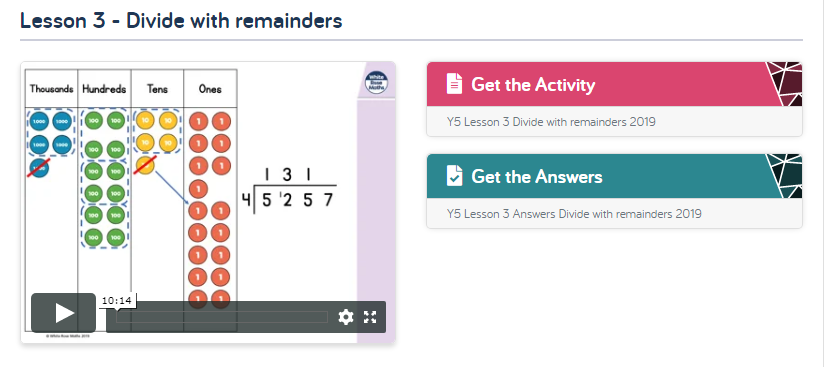 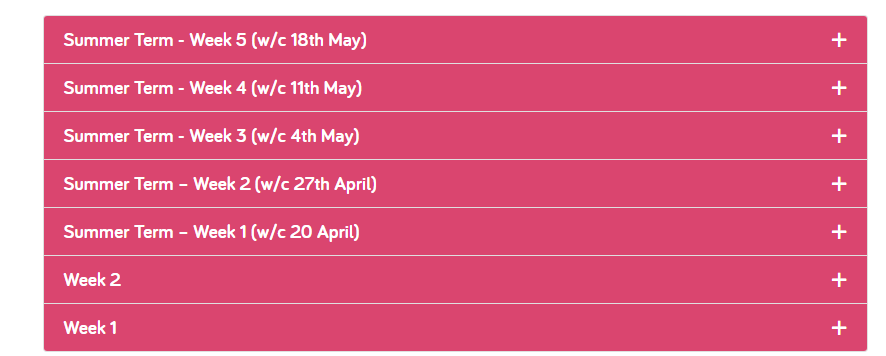 Find summer term week 3.
This is lesson 3 from summer term week 3.
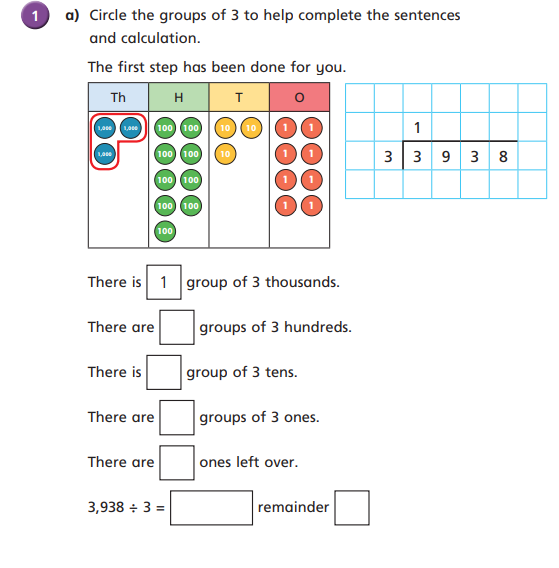 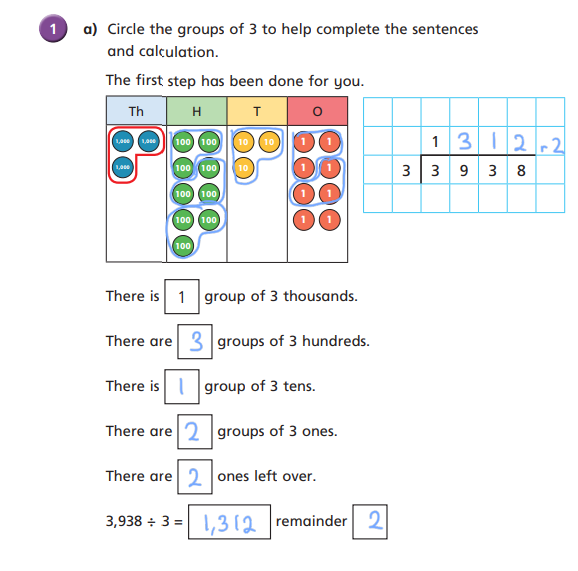 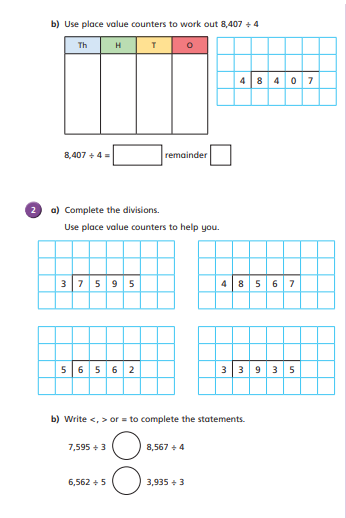 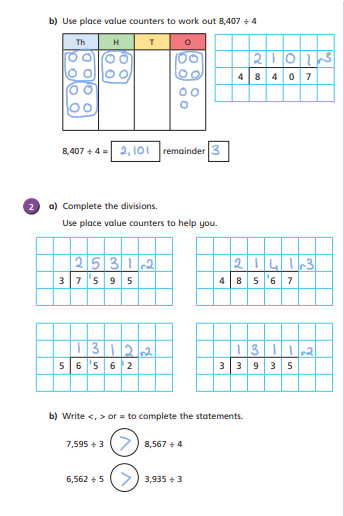 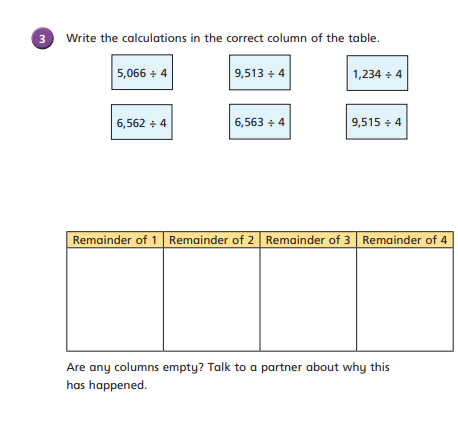 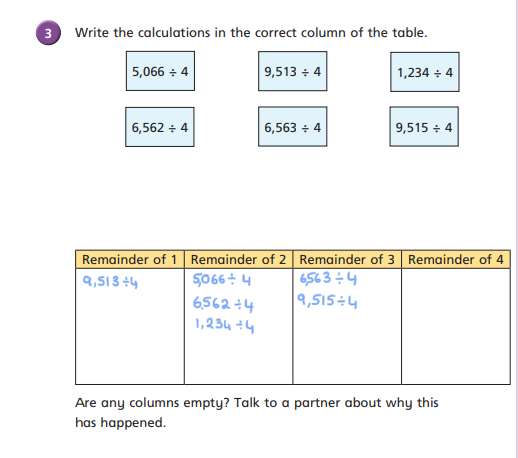 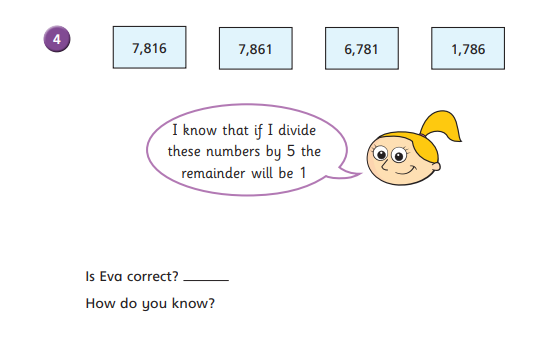 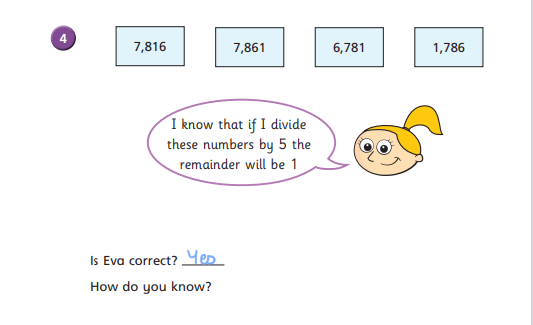 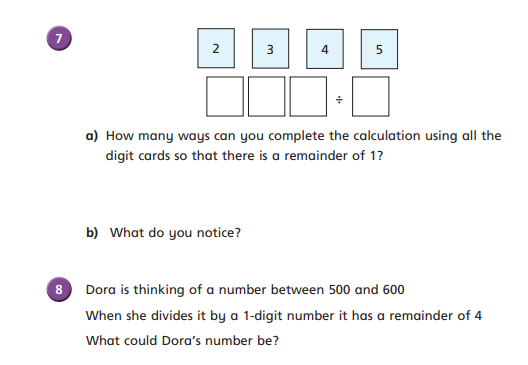 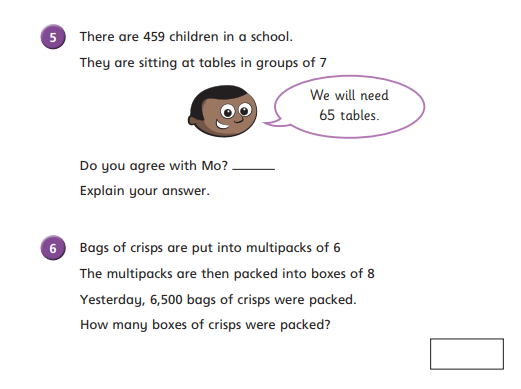 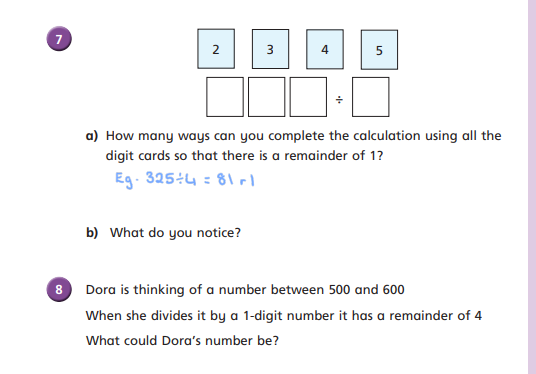 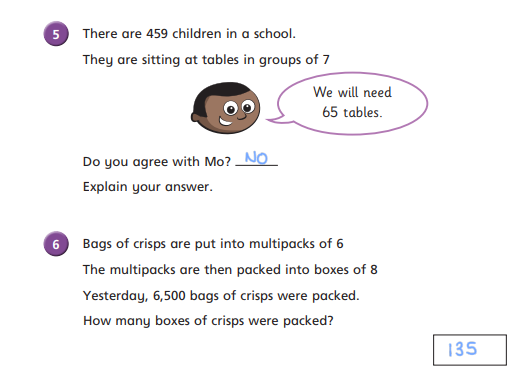